Управление проектом
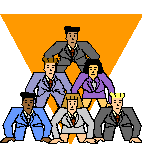 EM4003
Лекция #7
Ants
Уэртас Стефан
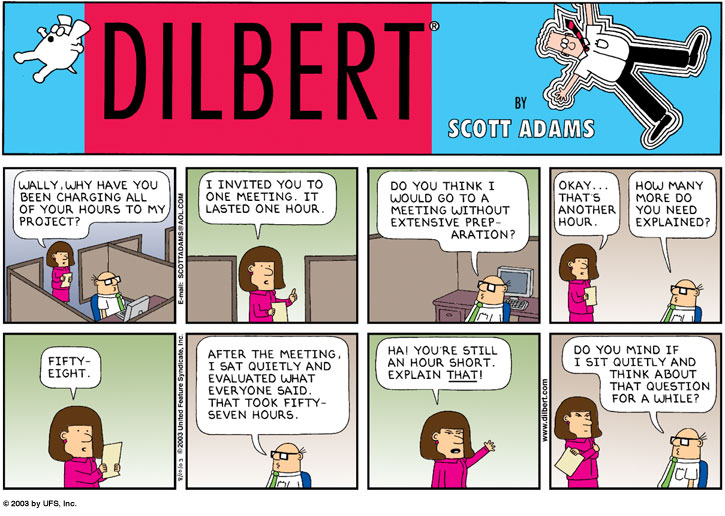 Создание команды
Каковы характеристики «отличной» команды?
Какие «отличные» команды вы можете привести в пример?
Запишите свои идеи и приготовьтесь к ответу.
Titans
Команда
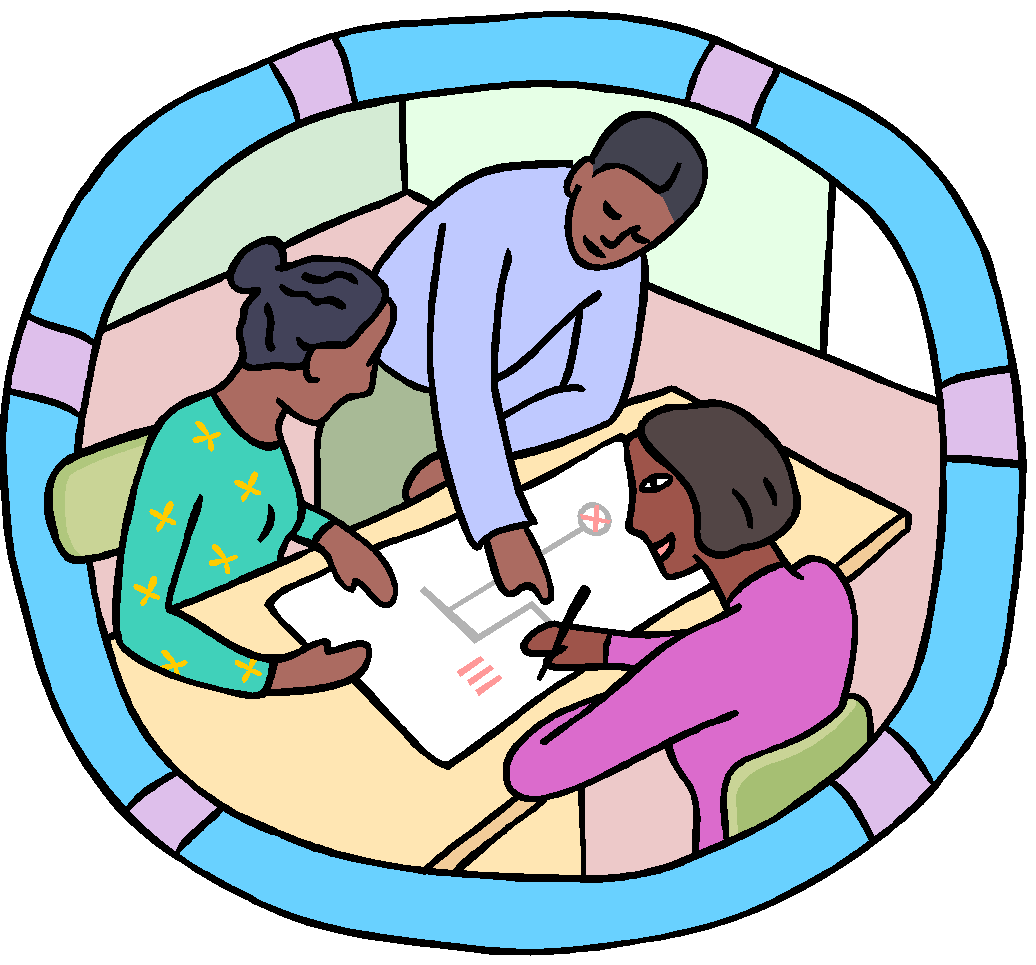 Создание команды
Размер
Время
Цель
Взаимодействие
Консенсус
Сотрудничество
Эффективность благодаря хорошему руководству
Быть примером
Противоречивые качества
Вводить новшества, но поддерживать стабильность
Видеть полную картину, работая над частью проекта
Поощрять особенных, но сплачивать коллектив
Пассивный / активный стили управления
Гибкий, но устойчивый
Особенные качества
Системное мышление
Личная неприкосновенность
Инициативность
Высокая устойчивость к стрессу
Общая бизнес перспектива
Общительность
Эффективное распределение времени
Умелый политик
Оптимистичность
Обязательства
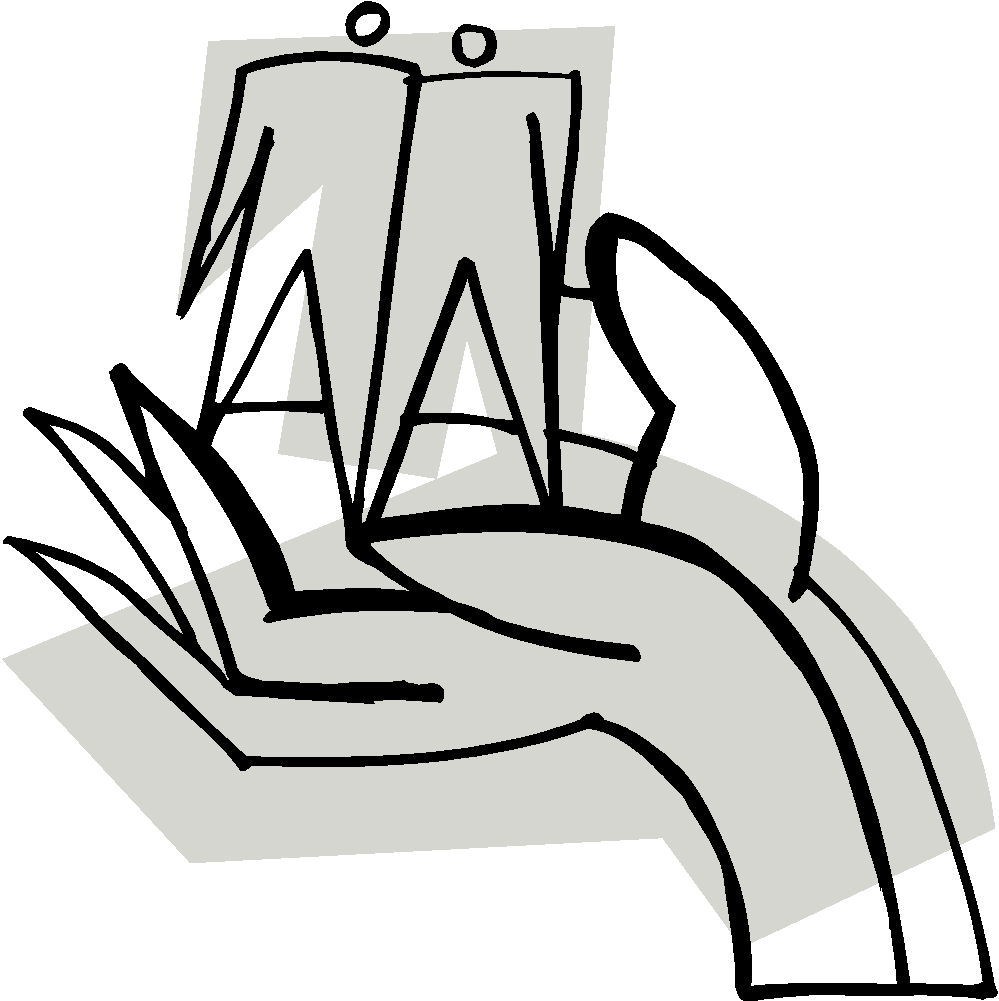 Команде
Проекту
Компании
Профессии
С помощью видения, общения, благодарности, мышления, предоставления возможностией и вознаграждений
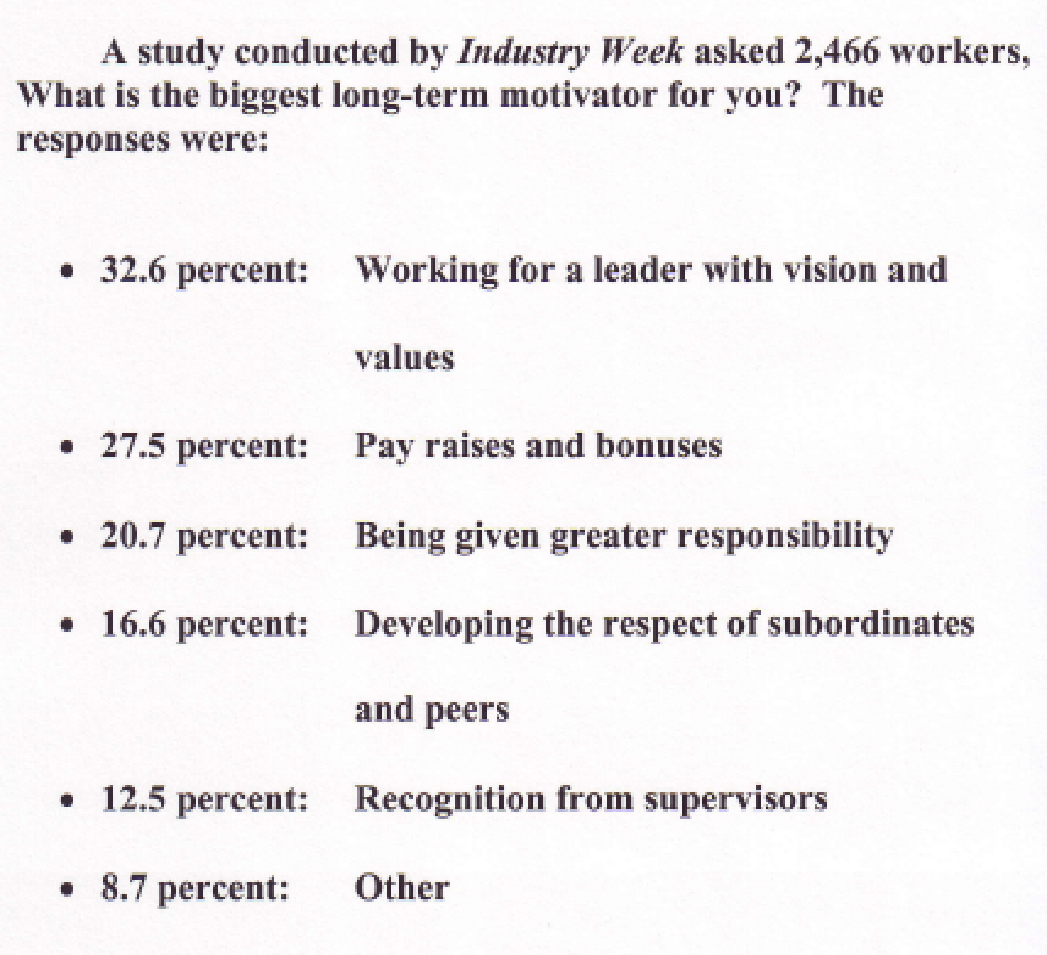 [Speaker Notes: В исследовании, проведенном на неделе “промышленности” был задан вопрос о 2466 работниках. Что для вас  самая длительная мотивация? Ответы были следущими:]
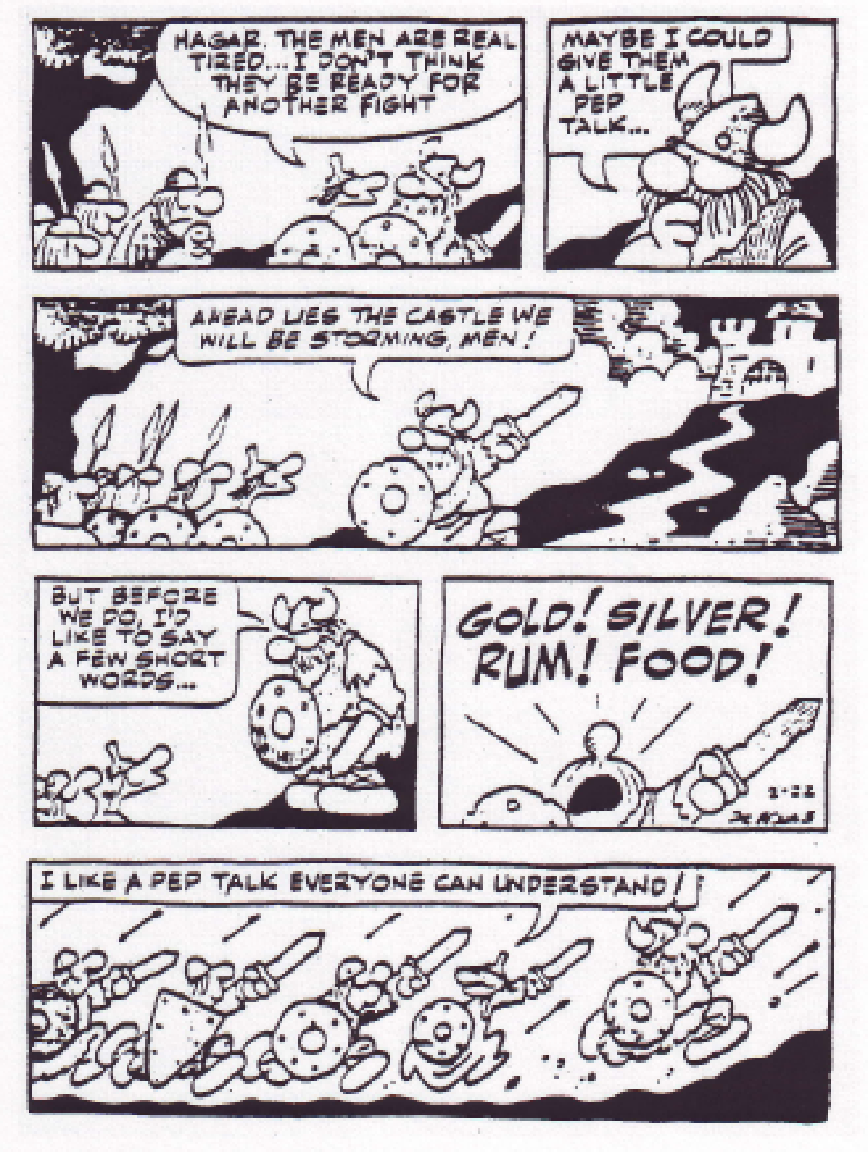 Управление командой
“Разница в производительности между средней и высокопроизводительной командой не 10%, 20% или 30%, а целых 100%, 200%, даже 500%”

Tom Peters
Все дело в СОТРУДНИЧЕСТВЕ
Совместная работа
Позитив и негатив
Подумайте – Manchester United, New York Yankees, Australian Cricket Team
Избегать подгрупп – воодушевлять
Сильные и слабые стороны
Заинтересованность сторон
Доверие
Поддержание плавного и активного взаимодействия
Компетентность
Последовательность
Открытость
Целеустремленность – общее благо
Усидчивость
Вдохновлять на лояльность и приверженность
Высокие исполнители
Общая цель
Определить и использовать таланты и опыт
Сбалансировать роли
Командное решение проблем
Сколько людей столько и мнений
Риск и креативность
Устанавливать высокие стандарты
Определиться с командой
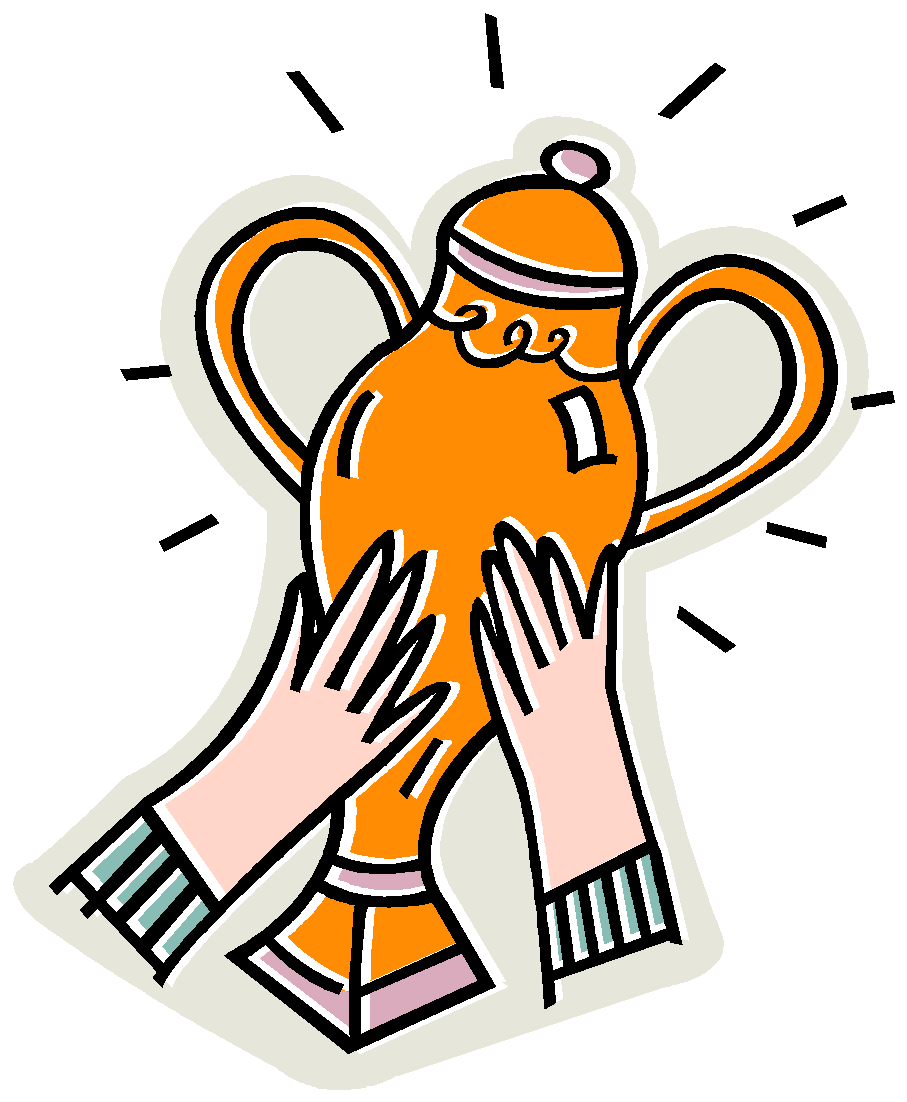 Модель развития команды
Модель равновесия
Лучшие условия
Не более 10 человек на команду
Добровольное участие
Участие от начала и до конца
Полный рабочий день
Культура способствует сотрудничеству и доверию
Все соответствующие функциональные области представлены
Цель проекта - убеждение
Возможность живого общения между членами команды
Набор команды
Способность решать проблемы
Доступность
Технологическая экспертиза
Доверие
Политические связи
Амбиции, инициатива и энергичность
Совещания по проекту
Первое заседание имеет решающее значение
Наличие повестки дня
Устанавливает сцену для будущих встреч
Основные правила (уважение, возможность задать любой вопрос, удовольствие)
Принятие решений
Мониторинг прогресса
Управление изменениями
Роли / отношения
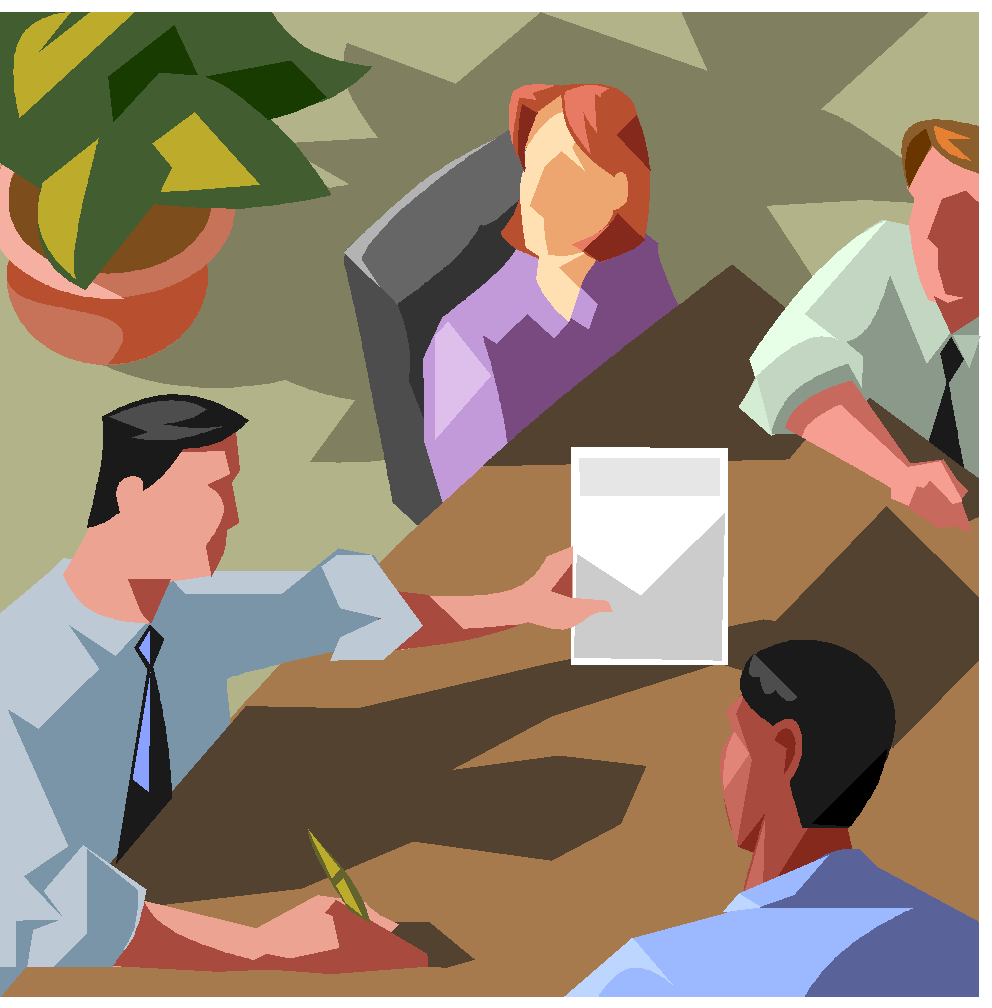 Цепочка значения
“Способы создания наивысшей ценности для клиента”
Знать значения и разработать способ доставки
Оттачивать понимание успеха
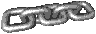 Создание общего видения
Система вознаграждений
Всегда сложная, но важная
Групповая или индивидуальная
Денежная или нет
Грамоты / похвальные письма
Общественное признание
Рабочие задания
Гибкость
Помнить о культуре компании
Процесс принятия решений
Руководство по командному решению

Определение проблемы
Создание альтернатив
Принятие решения

Цель - консенсус
Конфликты
Поощряйте работоспособность
Управляйте неработоспособностью
Медитируйте
Рассуждайте
Контролируйте
Принимайте
Исключайте
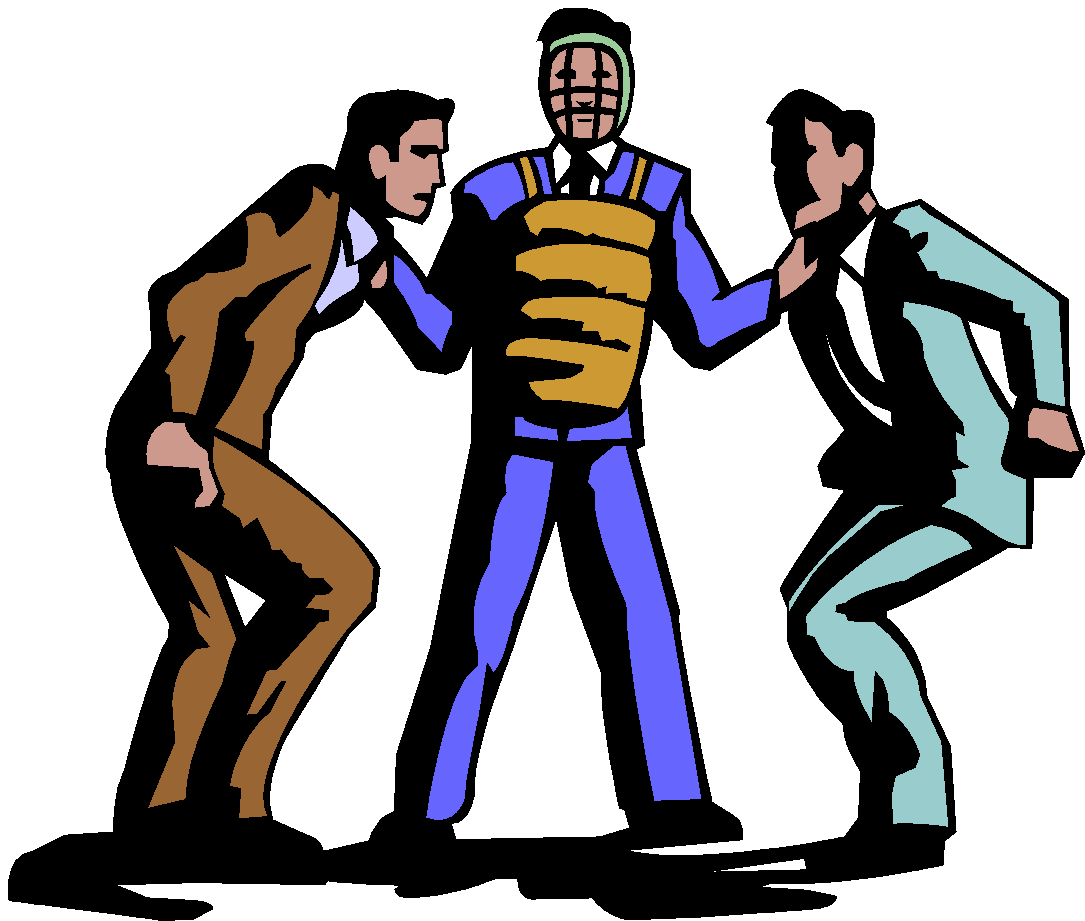 Обновление команды
Команда может дрейфовать с течением времени
Иметь знания
Быть творческим
Техники формирования команды
Возродить чувство собственности
Сообщение / Общение с обратной связью
Команды виртуальных проектов
Чаще встречается в современной мировой экономике
Разработка процесса
Развивать доверие
Уделить время встрече 
Общаться
Подводные камни
Групповое мышление
Синдром Обхода Бюрократии
Болезнь предпринимателя
Командное увлечение
Становиться родным
Потеря фокуса
Плохое руководство
Партнерство
“В мировой экономике хорошо развитая способность создавать и поддерживать плодотворное сотрудничество позволяет компаниям значительно повысить конкурентоспособность”

Розабет Мосс Кантер

Партнерство является долгосрочным обязательством
Сегодняшние проекты
Редко делаются на дому
Аутсорсинг широко распространен
Варьируется от отрасли к отрасли

Почему?

Организационное сокращение
Сосредоточиться на основных компетенциях
Преимущества сотруднчества
Снижены административные расходы
Более эффективное использование ресурсов
Доступ к широкому спектру ресурсов
Улучшить связь
Совершенствование инноваций
Повышение производительности
Могут возникать недостатки
Плохая связь
Дублирование работы
Потеря контроля
Различные приоритеты
Конфликт

Так что будьте осторожны!
Рамки партнерства по проектам
Сотрудничество
Предпроектное время - медовый месяц
Поддержание может быть более проблематичным
мы, мы, мы, мы, мы…
Разработка устава
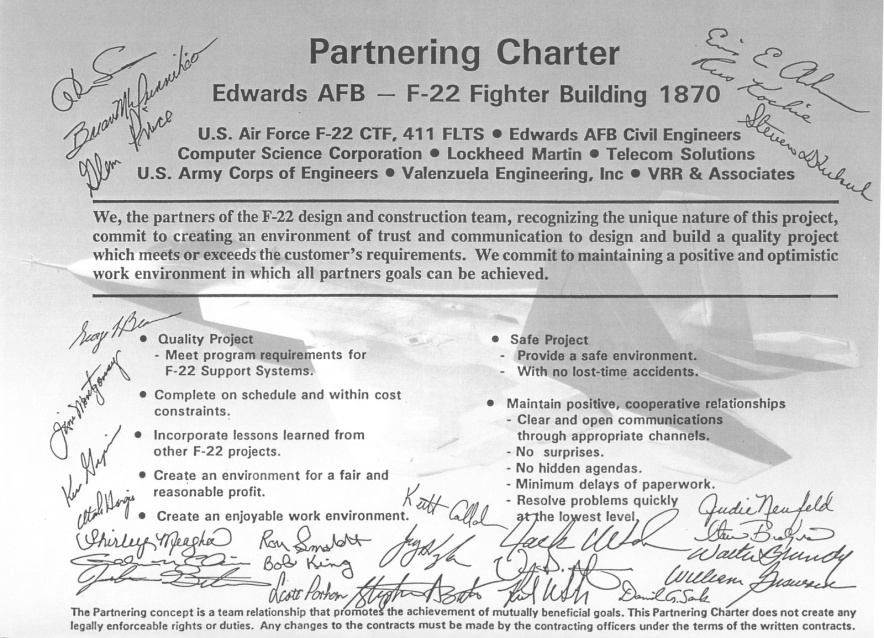 Ведение переговоров
Ключ к успешному партнерству
Отделить людей и проблемы
Сосредоточиться на интересах, а не на позициях
Изобретать варианты взаимной выгоды
Использовать объективные критерии
Не бойтесь уйти
Почему сотрудничество может провалиться?
Высшее руководство
Различие культур
Нет официального процесса оценки
Нет постоянного улучшения

Партнерство нуждается в приверженности и работе, это не просто перенос работы на кого-то другого.
Завершение проекта
Обзор хорошего и плохого
Оценка процесса
Праздновать вместе
Улучшение плана
Учиться
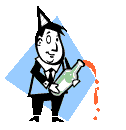 Оценка
Задание
Прочитать главы 10, 11 и 12
Убедитесь, что вы можете ответить на контрольные вопросы
Derwent Valley Mills
Derwent Valley Mills 2